Continuation of Membrane Dynamics
And 
Introduction to 
Membrane Interaction and Transport
Chapter 11 (Page 383-398)
1
Membrane Dynamics
2
1. Fluid Mosaic Model of Membranes
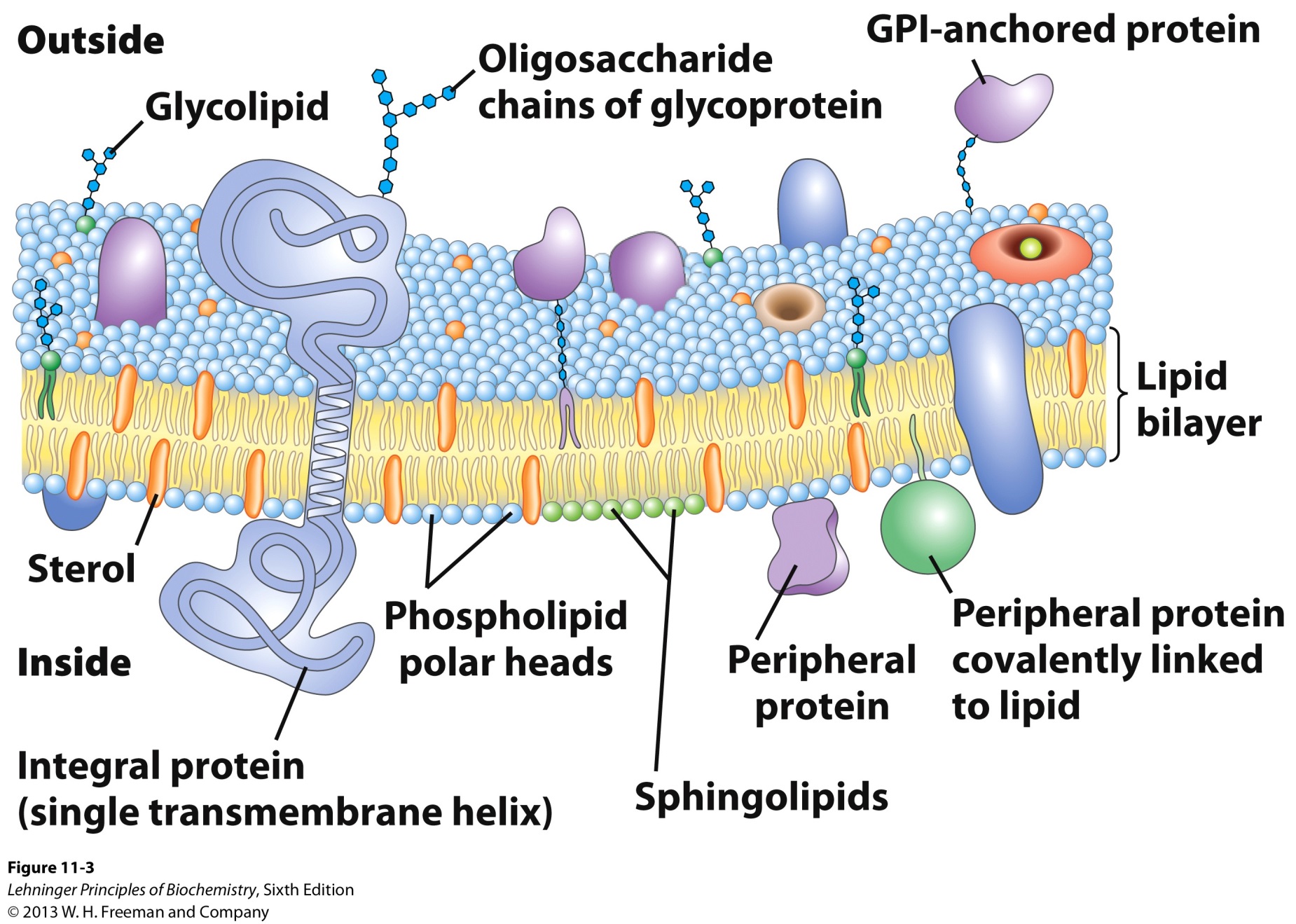 Membrane mosaic is fluid because the noncovalent interactions enable the molecules to freely move laterally.
3
2. Single Particle Tracking of a Lipid by Fluoresence
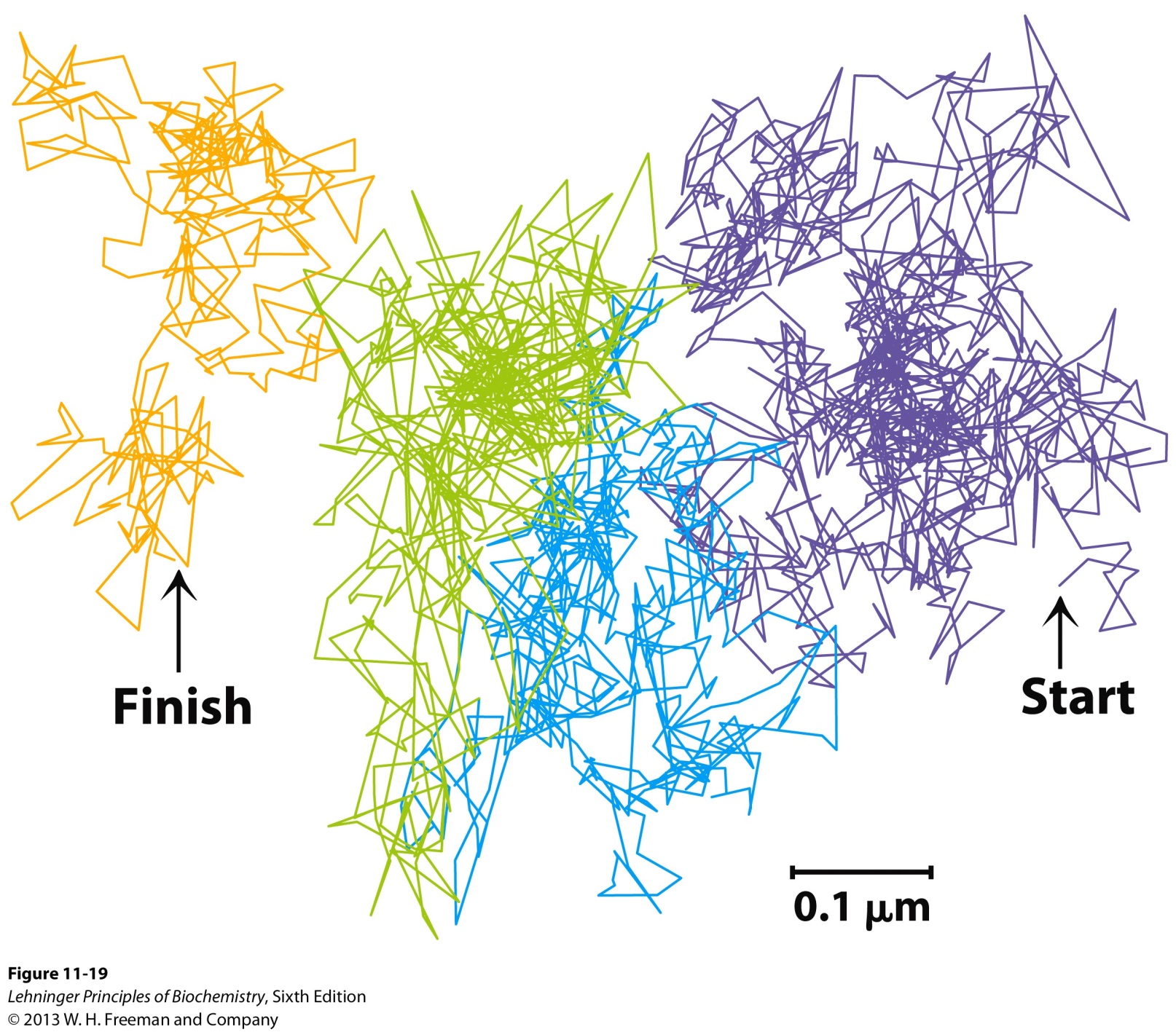 Movement of a single lipid in 56 ms.
4
[Speaker Notes:  helices and β barrels]
2. Single Particle Tracking of a Lipid by Fluoresence
The pattern of movement indicates rapid diffusion within confined regions.

 There are occasional hops into an adjoining regions   which suggest that lipids are corralled by “molecular   fences.”


What are these “molecular fences”?
5
[Speaker Notes:  helices and β barrels]
3. Membrane Protein Motion
FRAP studies show that membrane proteins, membrane lipids, are free to diffuse laterally in the plane of the bilayer and are in constant motion.

Some membrane proteins associate to form large aggregates on the surface of a cell or organelle in which individual protein molecules do not move relative to one another.

Acetylcholine receptors on neuron plasma membrane
6
[Speaker Notes:  helices and β barrels]
3. Membrane Protein Motion
Acetylcholine receptors on neuron plasma membrane
The receptors consist of five subunits (2βγδ).

Each subunit has four transmembrane  helices (M1 to M4).

M2 is amphiphatic and the others are hydrophobic. The amphiphaticity is important for subunit arrangement.
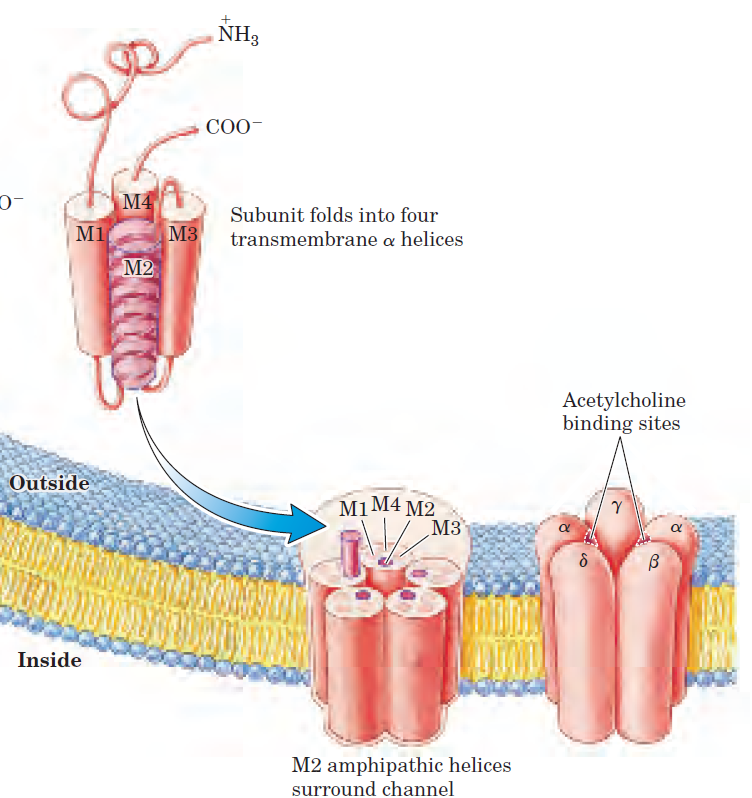 7
[Speaker Notes:  helices and β barrels]
3. Membrane Protein Motion
C. Other membrane proteins are anchored to internal      structures that prevent their free diffusion.

Glycophorin and chloride-bicarbonate exchanger are tethered to spectrin, a filamentous cytoskeletal protein.
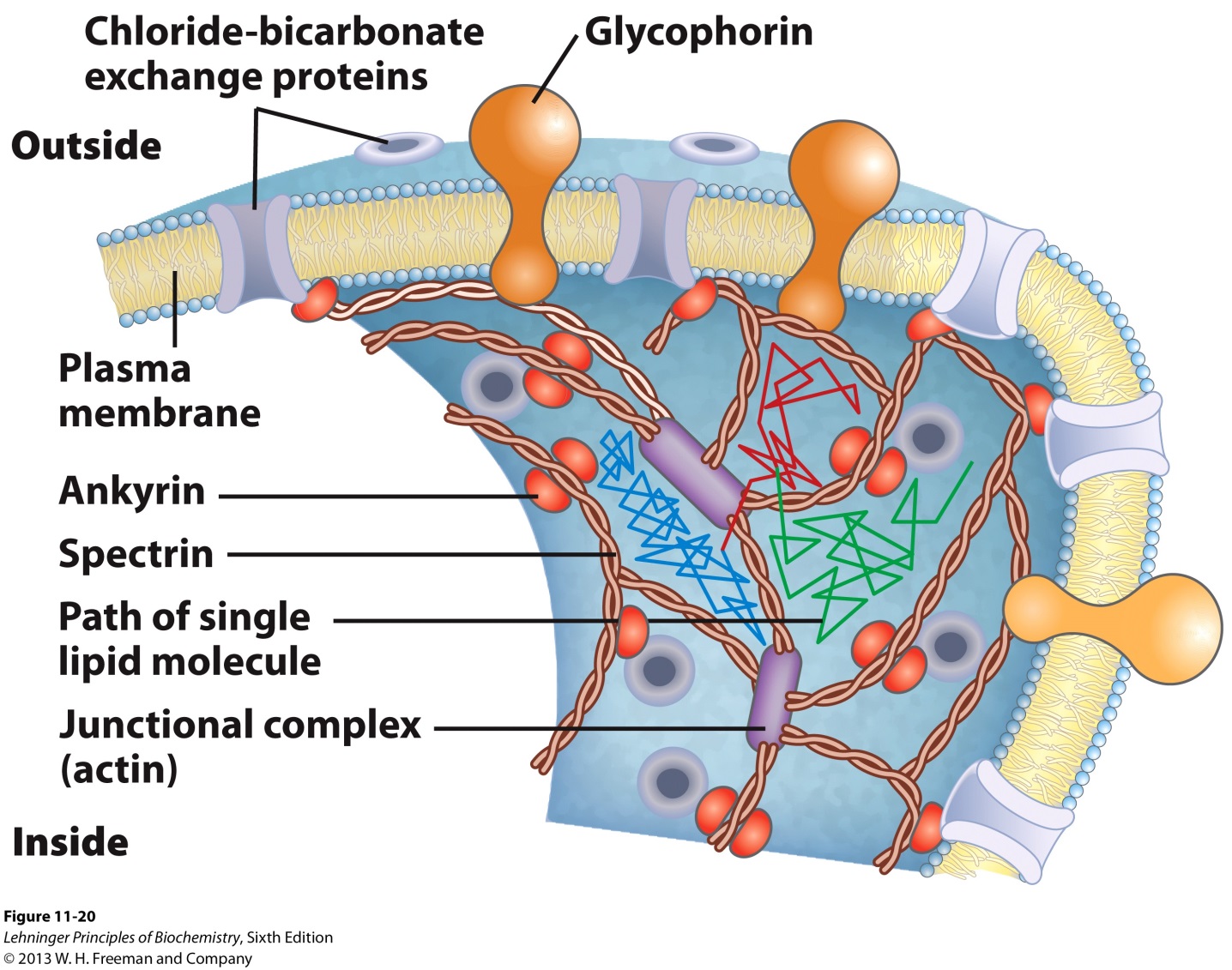 8
[Speaker Notes:  helices and β barrels]
4. Lipid Distribution within a Single Leaflet is     NOT Random
Lipids can exist in microdomains.

Glycosphingolipids (cerebrosides and gangliosides; long-chain saturated fatty acids) form transient clusters in the outer leaflet that exclude glycerophospholipids (one unsaturated fatty acyl group and shorter saturated acyl group).

Sphingolipids also form microdomains with cholesterol (outer leaflet of plasma membrane) due to more stable associations with the long ring system of cholesterol.

- These microdomains are slightly thicker and more    ordered than those rich in phospholipids.
9
[Speaker Notes:  helices and β barrels]
4. Lipid Distribution within a Single Leaflet is     NOT Random
Difficult to dissolve with nonionic detergents.

Can be thought of as “liquid-ordered sphingolipid rafts adrift on an ocean of liquid-disordered phospholipids.”
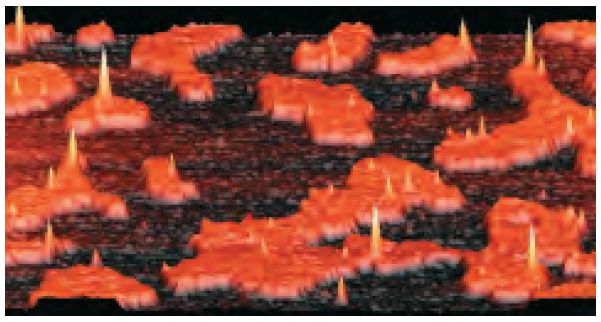 Lipid (Membrane) rafts.
10
[Speaker Notes:  helices and β barrels]
5. Membrane Rafts are Enriched in Two Classes of       Integral Membrane Proteins
Membrane proteins covalently anchored to the membrane via long-chain saturated fatty acids.

Palmitoyl group (16:0)

Myristoyl group (14:0)

Doubly or triply acylated with the same group or a mixture of both

GPI-anchored proteins.

These anchors may form more stable associations with cholesterol-sphingolipid microdomains than with phospholipids.
11
[Speaker Notes:  helices and β barrels]
6. Membrane Rafts can alter Membrane Structure
Caveolin is an integral membrane protein that forms a special class of membrane rafts.
 
Caveolins have two globular domains each connected to the membrane (cytoplasmic leaflet) by a hairpin-shaped hydrophobic domain.

Also attached via 3 palmitoyl groups of the carboxyl-terminal globular domain.

The proteins bind cholesterol in the membrane.
12
[Speaker Notes:  helices and β barrels]
6. Membrane Rafts can alter Membrane Structure
Caveolin forces the associated lipid bilayer to curve inward, forming caveolae (“little caves”) in the surface of the cell.
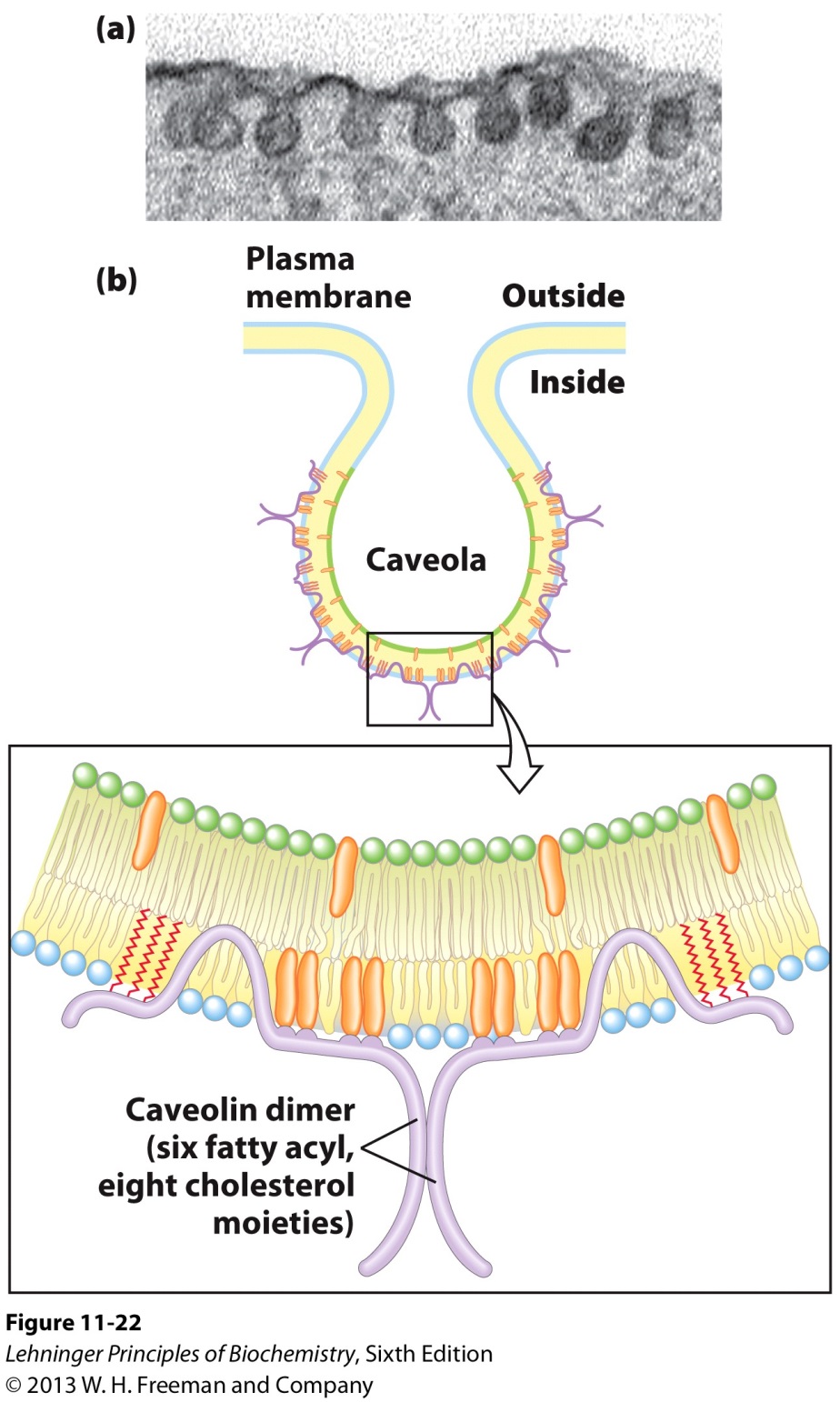 cholesterol-sphingolipid microdomains  on outer leaflet
13
[Speaker Notes:  helices and β barrels]
6. Membrane Rafts are Quite Abundant but     Transient
Abundance

The cell surface can be occupied with as much as 50% rafts.

Time-scale

Membrane proteins move in and out of rafts on a time-scale of seconds.

Rafts exist on a µs time scale, which is relevant to membrane-mediated biochemical processes.

Important for biological effect

Concentrated/localized interaction between 2 membrane proteins such as a receptor and a signaling protein.
14
[Speaker Notes:  helices and β barrels]
Membrane Interactions
15
1. Integral Proteins Mediate Cell-Cell Interactions     and Adhesion
Several families of integral proteins in the plasma membrane provide specific points of attachment via their extracellular domains between cells, or between a cell and extracellular matrix proteins.
Integrins

Cadherins

Immunoglobulin-like proteins

Selectins
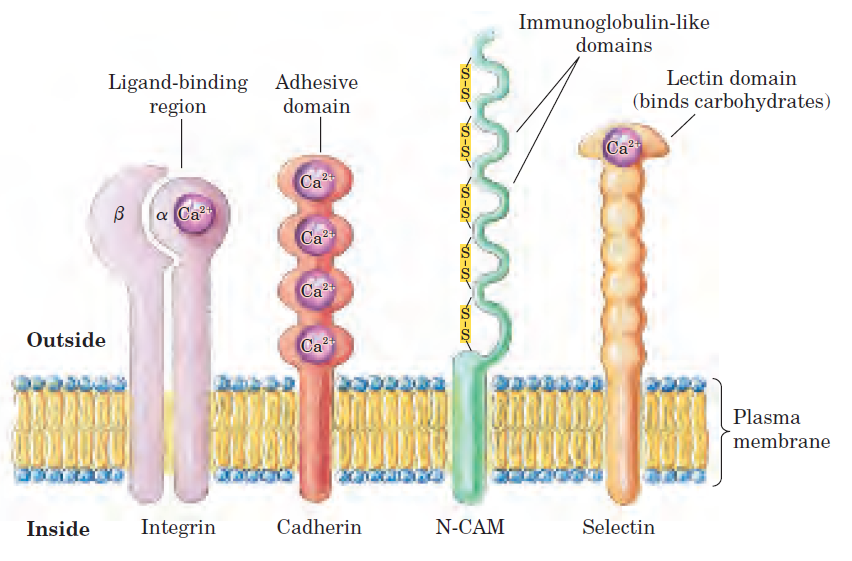 16
[Speaker Notes:  helices and β barrels]
1. Integral Proteins Mediate Cell-Cell Interactions     and Adhesion
Integrins

Heterodimeric proteins

Made of  and β subunits

Each subunit is anchored to the plasma membrane by a single hydrophobic transmembrane helix

The extracellular domains combine to form a binding site for divalent ions (Ca2+), extracellular matrix proteins (collagen and fibronectin), or for specific surface proteins of other cells.

Binding site sequence is Arg-Gly-Asp
17
[Speaker Notes:  helices and β barrels]
1. Integral Proteins Mediate Cell-Cell Interactions     and Adhesion
Roles played

Adhesives
Receptors
Signal transducers
Regulation of many processes
Tissue repair
Tissue defense

B. Cadherins

Four extracellular Ca2+ binding domains

Undergo homophilic (“with same kind”) interactions with identical cadherins in an adjacent cell
- Binding occurs at most distal Ca2+ binding domain
18
[Speaker Notes:  helices and β barrels]
1. Integral Proteins Mediate Cell-Cell Interactions     and Adhesion
C. Immunoglobulin-like proteins

Undergo Ca2+ independent interactions

Homophilic interactions

Heterophilic interactions with an integrin

D. Selectins (A type of lectin)

Bind tightly to carbohydrate moieties in neighboring cells in a Ca2+ dependent manner

Found in various types of blood cells and endothelial cells lining blood vessels

Participate in blood-clotting
19
2. Membrane Fusion
Membranes are very stable but are NOT static. They undergo fusion, which is central to many biological processes.

Fusion occurs between two membranes without loss of membrane continuity.

The process can be spontaneous or protein-mediated via integral proteins called fusion proteins.
20
2I. General Steps for Membrane Fusion
Two membranes recognize one another.

The surfaces become closely apposed resulting in loss of water molecules that interact with the polar head groups of lipids.

The bilayer structures become locally disrupted, resulting in fusion of the outer leaflet of each membrane (hemifusion)

The bilayers fuse to form a single continuous layer

For receptor-mediated endocytosis or regulated secretion::
5.   The fusion process is triggered at the appropriate time or       in response to a specific signal.
21
2II. Examples of Membrane Fusion
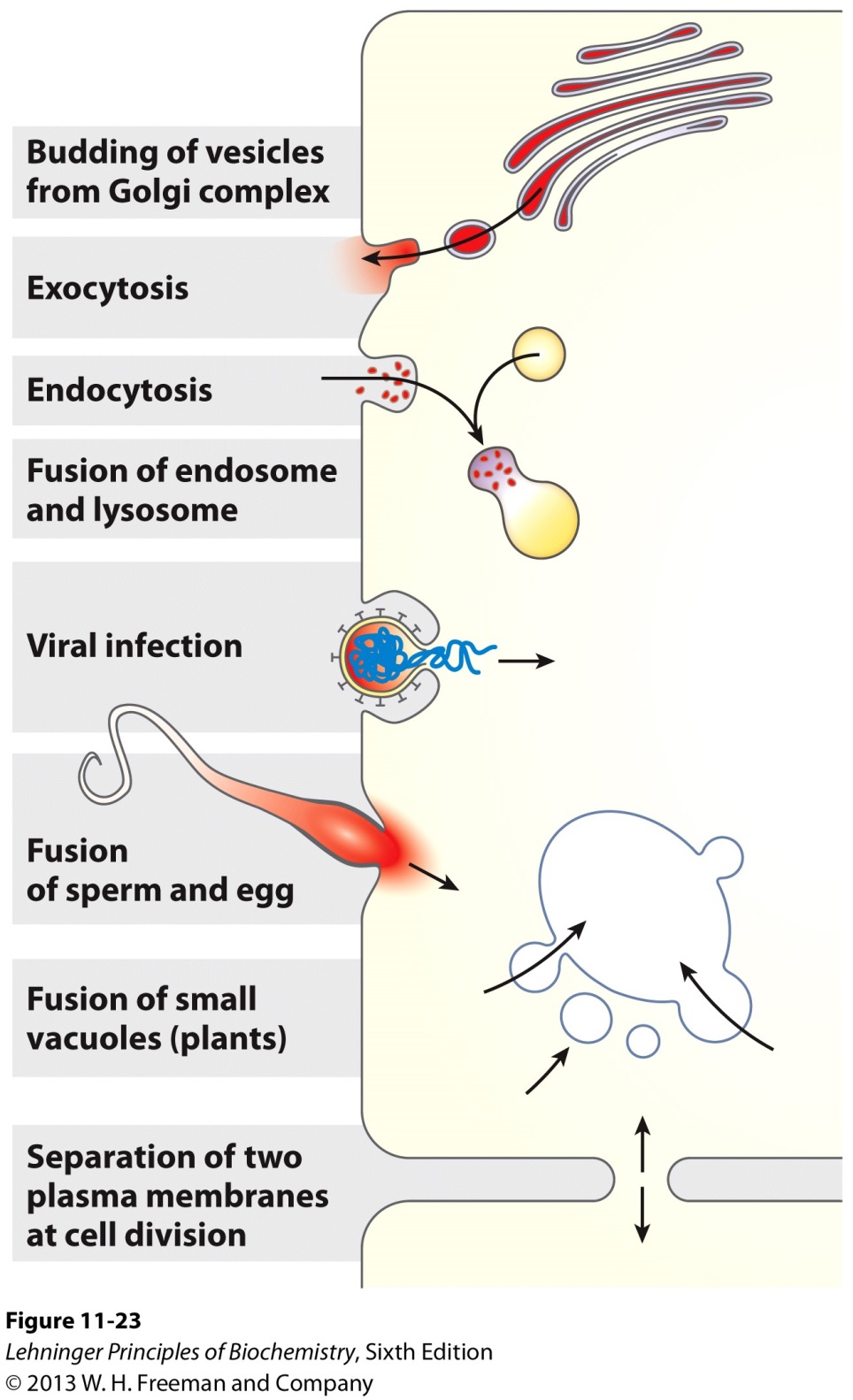 22
2III. Nerve Cell Communication
Nerve cells communicate with one another via structures called axons and dendrites.

Axons transmit information (neurotransmitter; presynaptic neuron) using exocytosis.
Dendrites receive information (postsynaptic neuron) via receptors.

The apposition of an axon from one nerve cell and a dendrite from another nerve cell creates a structure called the synapse.
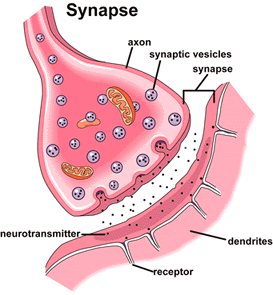 http://scienceblogs.com/purepedantry/2007/03/06/neuron-to-glia-synapse-on-axon/
23
2III. Neurotransmitter Release aided by Fusion         Proteins: Step 1
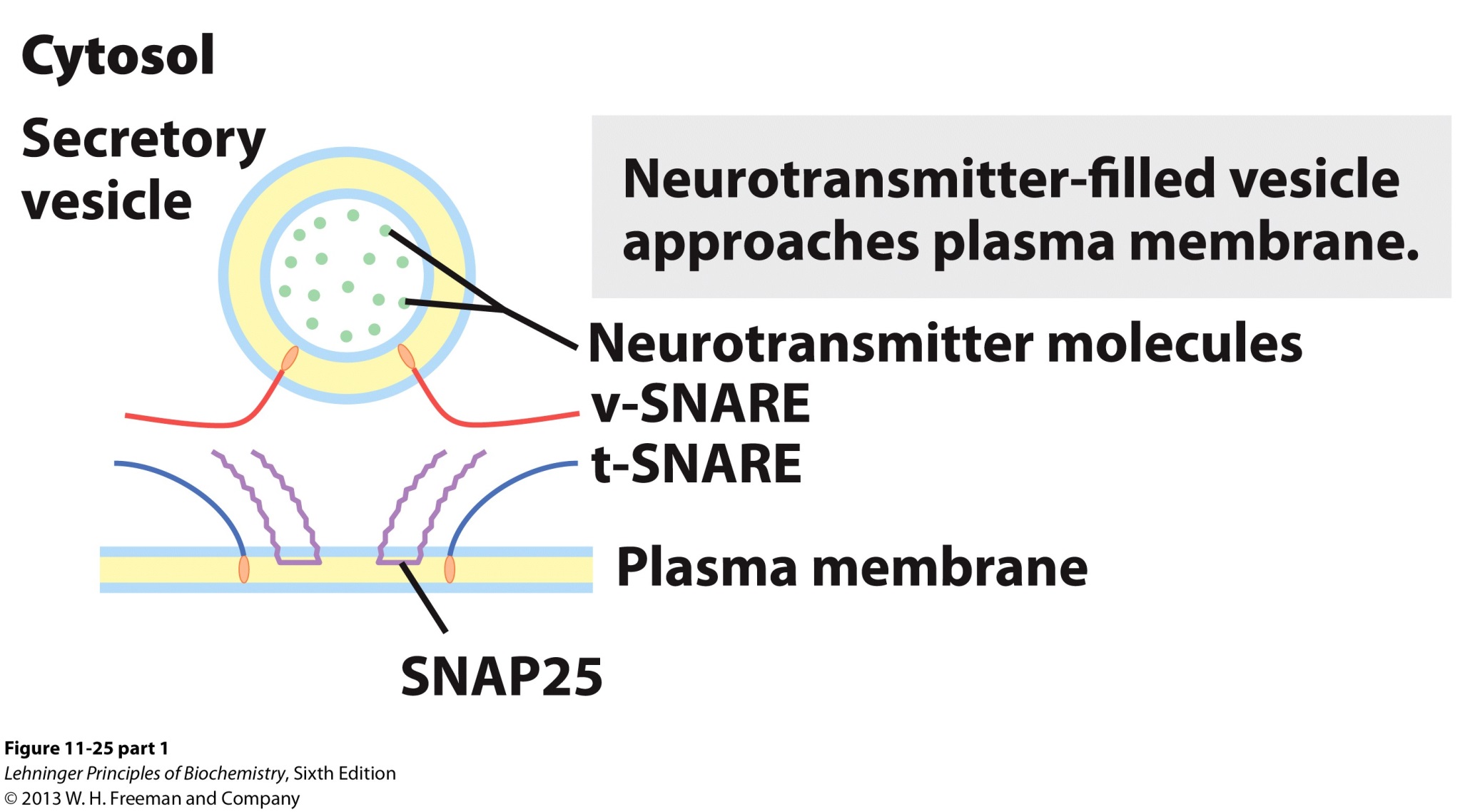 The secretory vesicle membrane contains the v-SNARE synaptobrevin (red). 
The target (plasma) membrane contains the t-SNAREs syntaxin (blue) and SNAP25 (violet).
24
2III. Neurotransmitter Release aided by Fusion         Proteins: Step 2
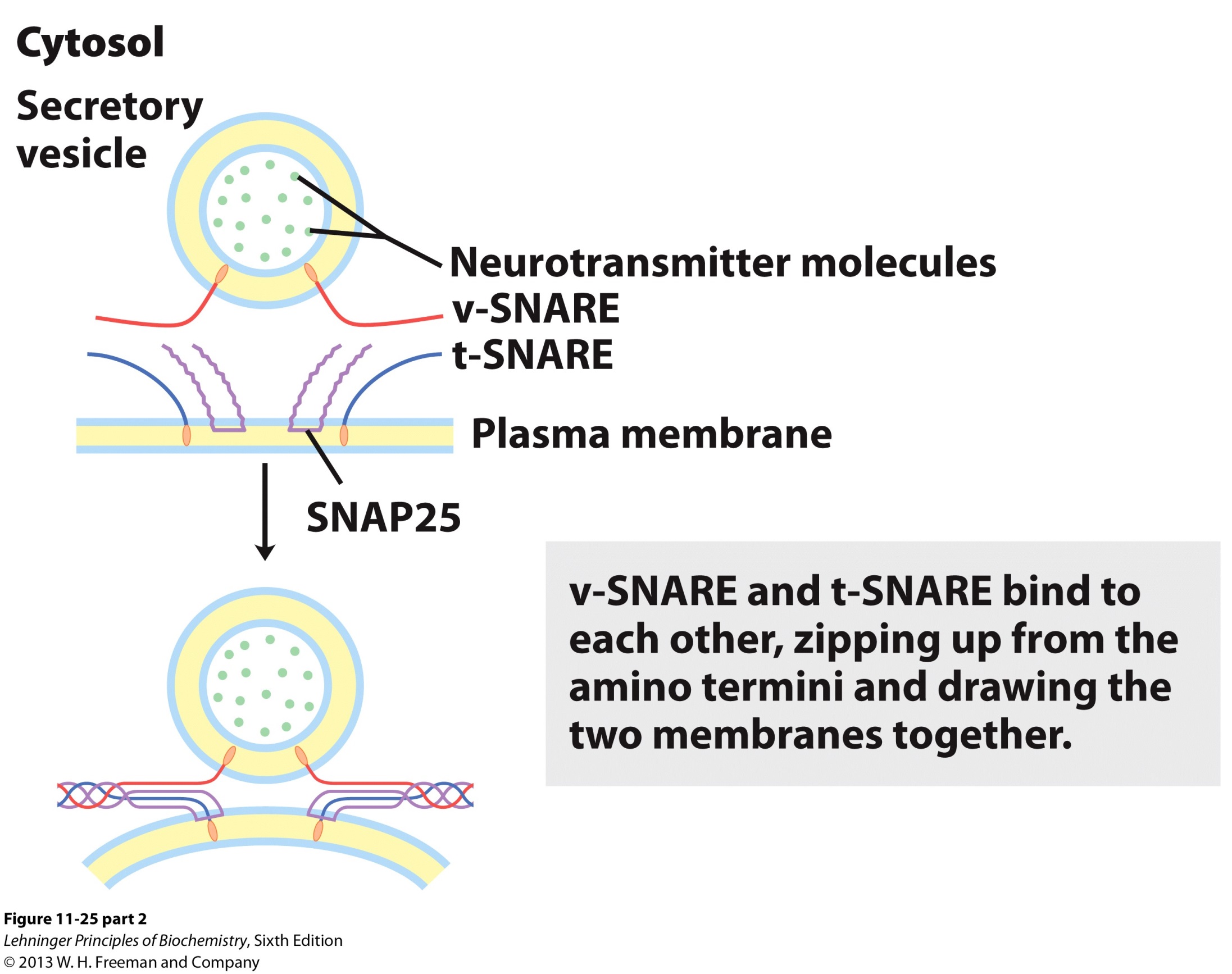 When a local increase in [Ca2+] signals release of neurotransmitter, the v-SNARE, SNAP25, and t-SNARE interact, forming a coiled bundle of four α helices.
25
2III. Neurotransmitter Release aided by Fusion         Proteins: Step 3 and 4
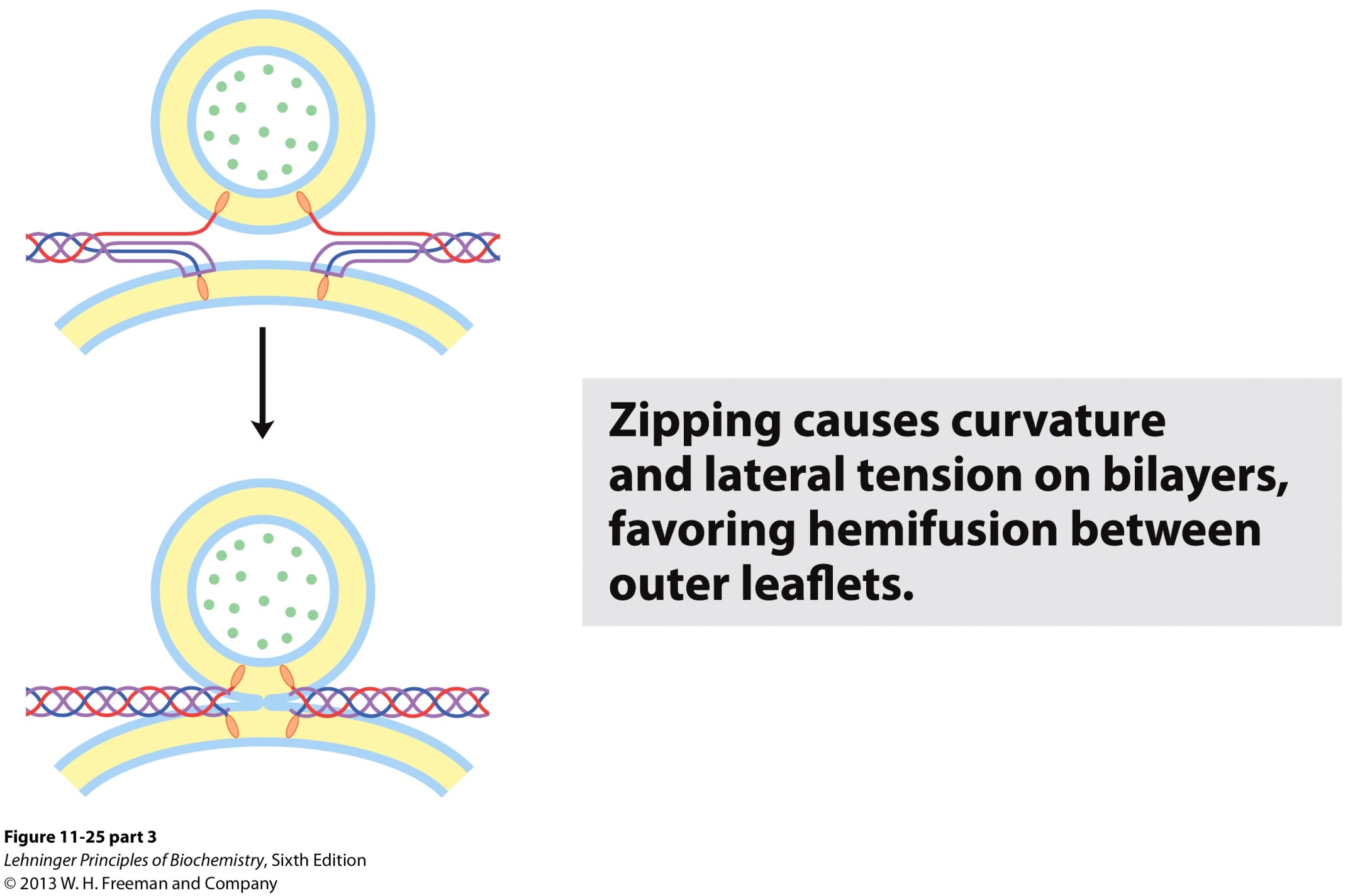 The bilayers are locally disrupted.
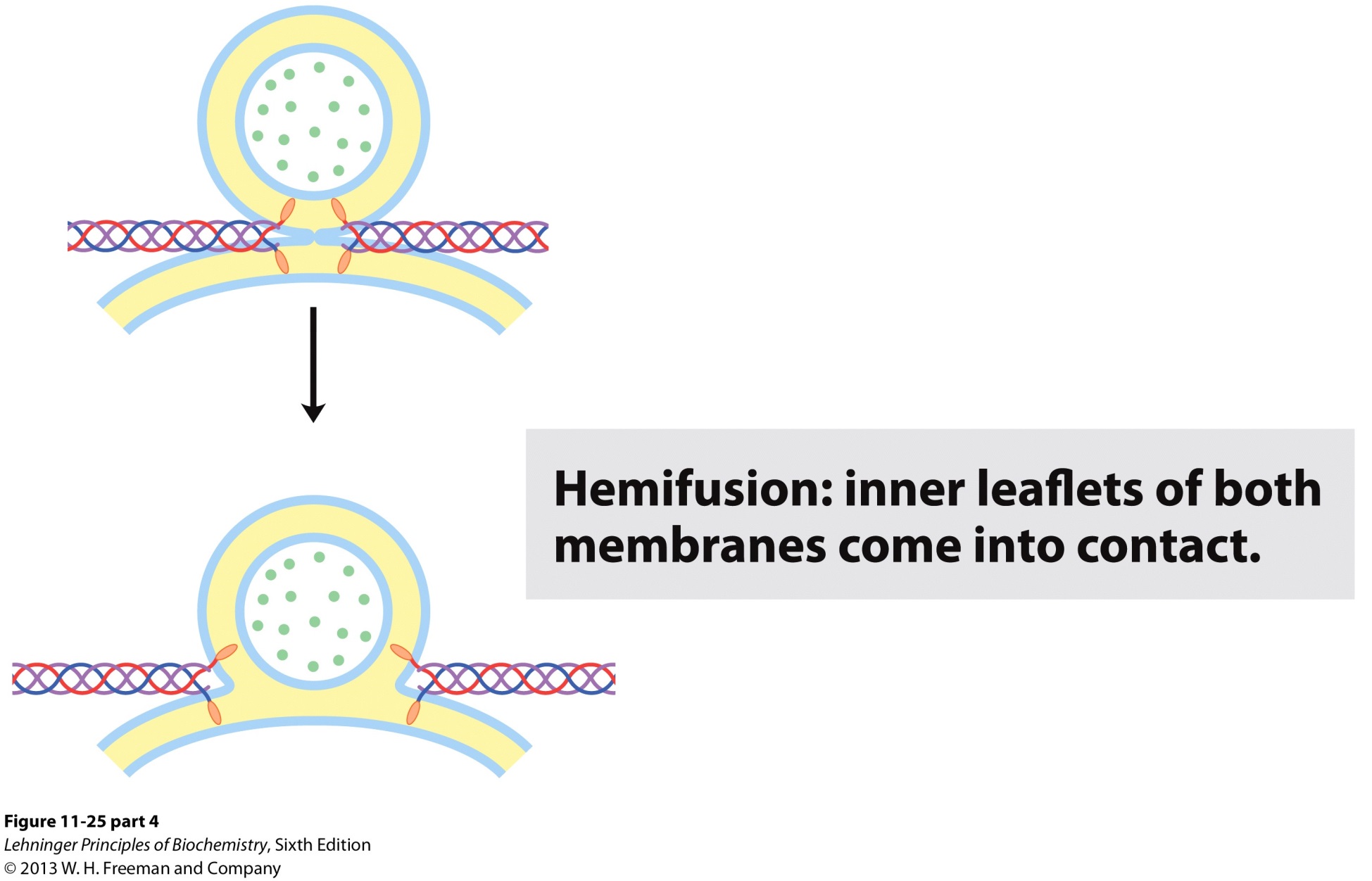 26
2III. Neurotransmitter Release aided by Fusion         Proteins: Step 5 and 6
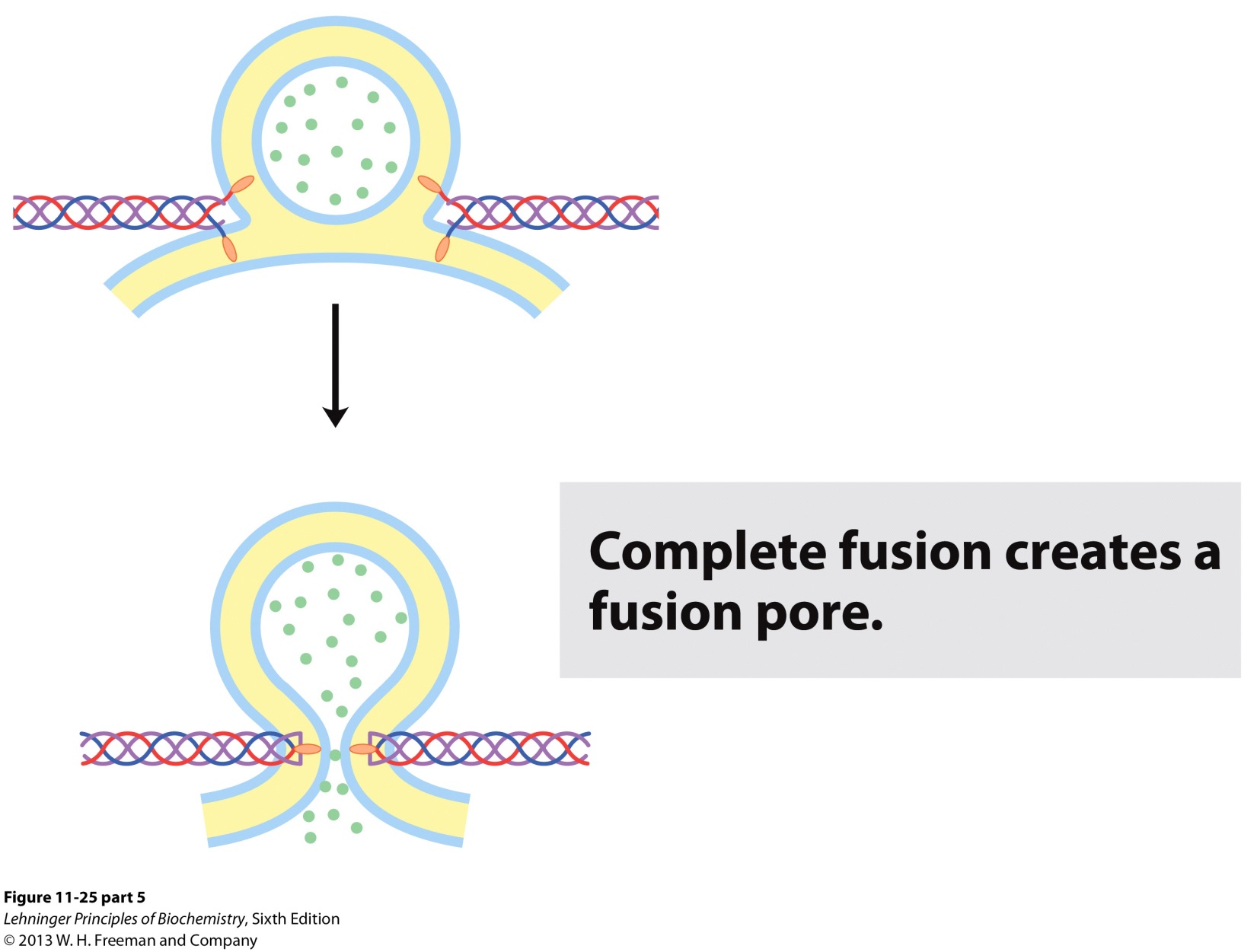 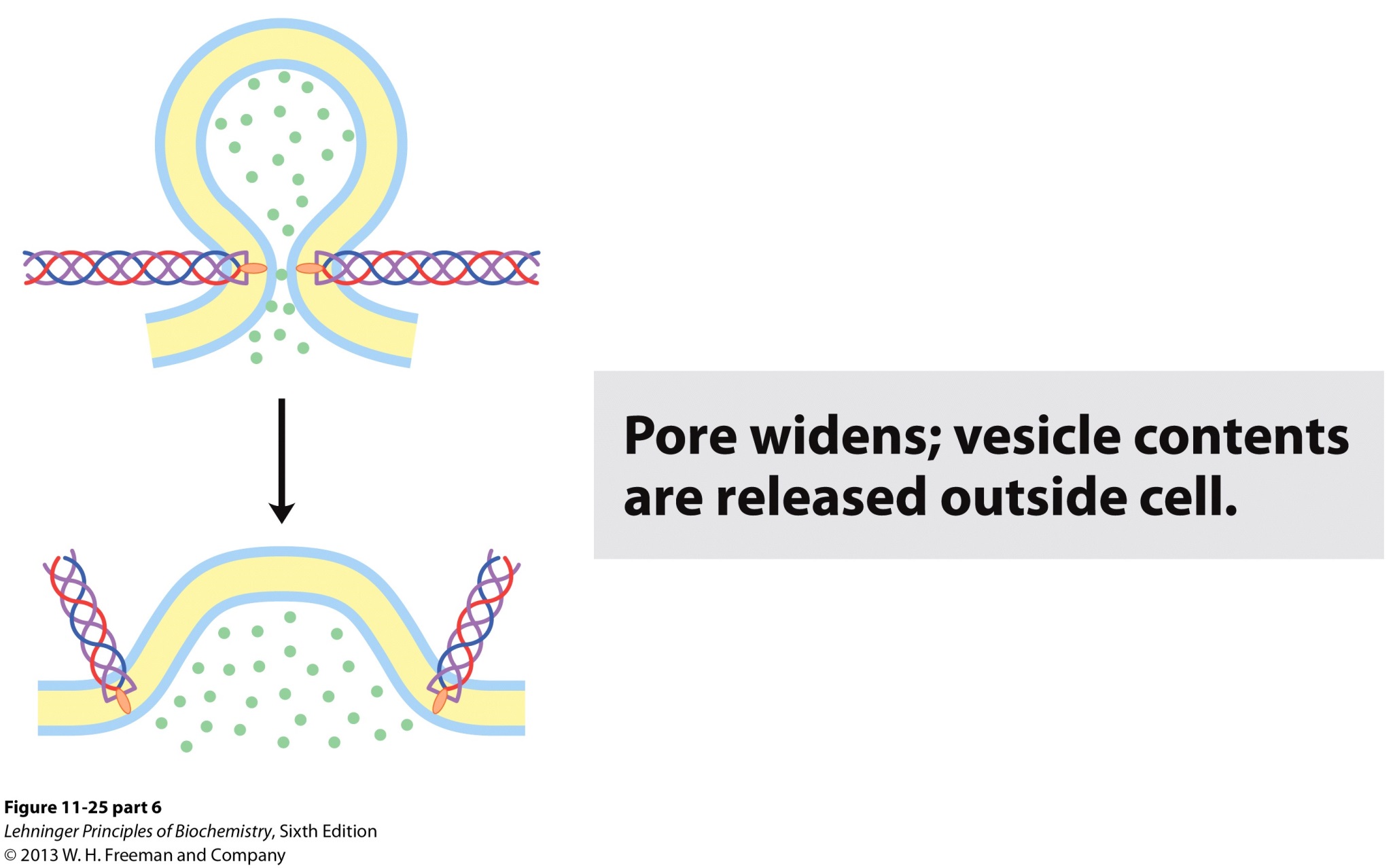 27
Membrane Transport
28
1. The Cell is Selectively Permeable
All living cells interact with their surroundings by transporting solutes in and out as needed for biosynthesis and metabolism. The transport process is restricted by the physical and chemical properties of the solutes.

Four main factors govern cell permeability:

Size

Hydrophobicity

Charge

Concentration
29
2. General Table for Solute Permeability
* Size limitations for nonpolar molecules can vary but generally: ↑ MW, ↓ Permeability

In drug design, people aim to synthesize cell-permeable compounds that are ≤ 500 g/mol.

Leeson P.D. & Springthorpe, B. The influence of drug-like concepts on decision-making in medicinal chemistry. Nat. Rev. Drug Discov. 6 : 881–90, 2007.
30
[Speaker Notes: The permeability of membranes can be increased with chemical agents or if a cell is cancerous.]
3. Two General Routes for Membrane Transport
Passive Transport

Simple diffusion (In direction of chemical gradient)

Applicable to nonpolar molecules and small polar molecules

Diffusion in direction of electrochemical gradient

Applicable to polar molecules and ions
Membrane protein facilitated

Active Transport

Diffusion against the electrochemical gradient
Membrane protein facilitated
31
3A. Passive Transport
In accordance with the 2nd Law of Thermodynamics, molecules tend to spontaneously assume the distribution of greatest randomness and lowest energy.
32
3A. Passive Transport
Simple Diffusion- Net movement of electrically neutral solutes across a plasma membrane toward the side of lower solute concentration until equilibrium is achieved. This is movement in the direction of the chemical gradient.
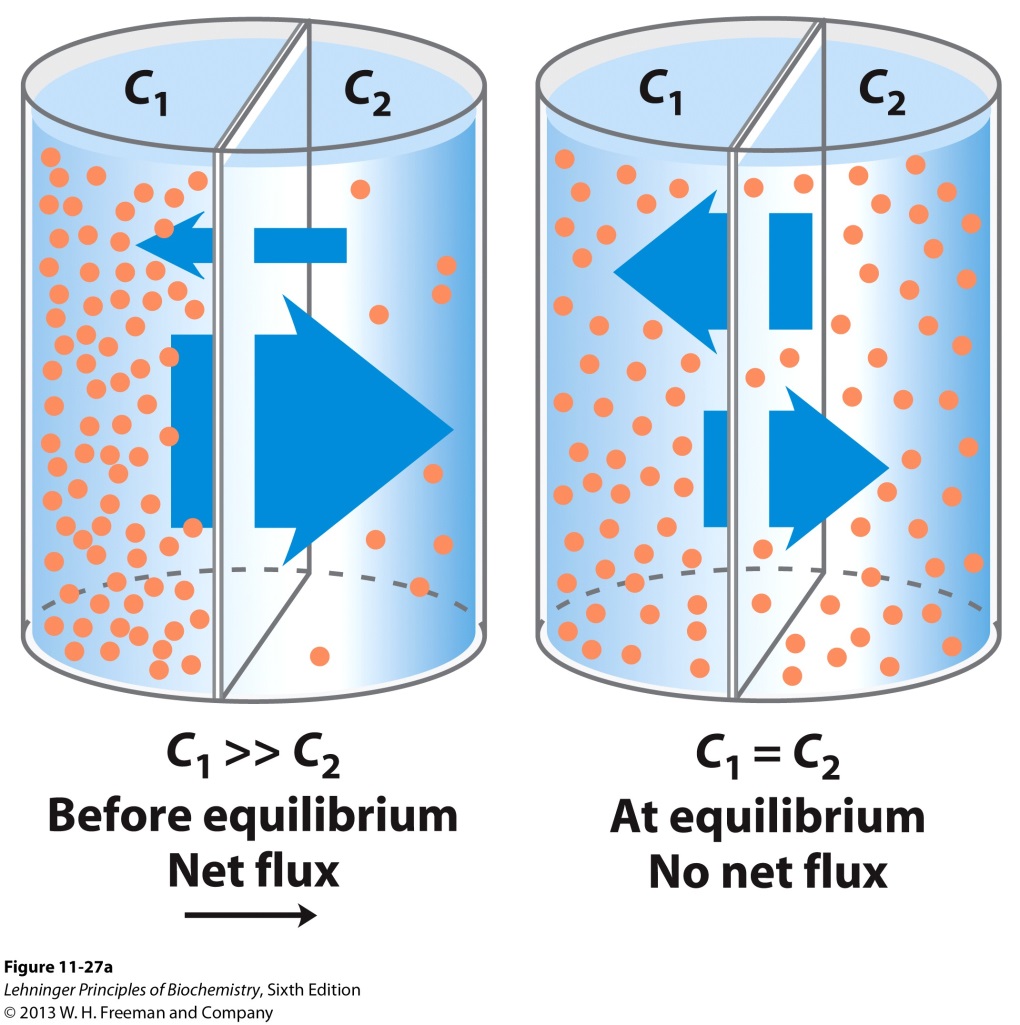 33
3A. Passive Transport
Electrochemical Gradient Directed Diffusion- Net movement of electrically charged solutes is dictated by a combination of the electrical potential (Vm) and the chemical concentration difference across the membrane.
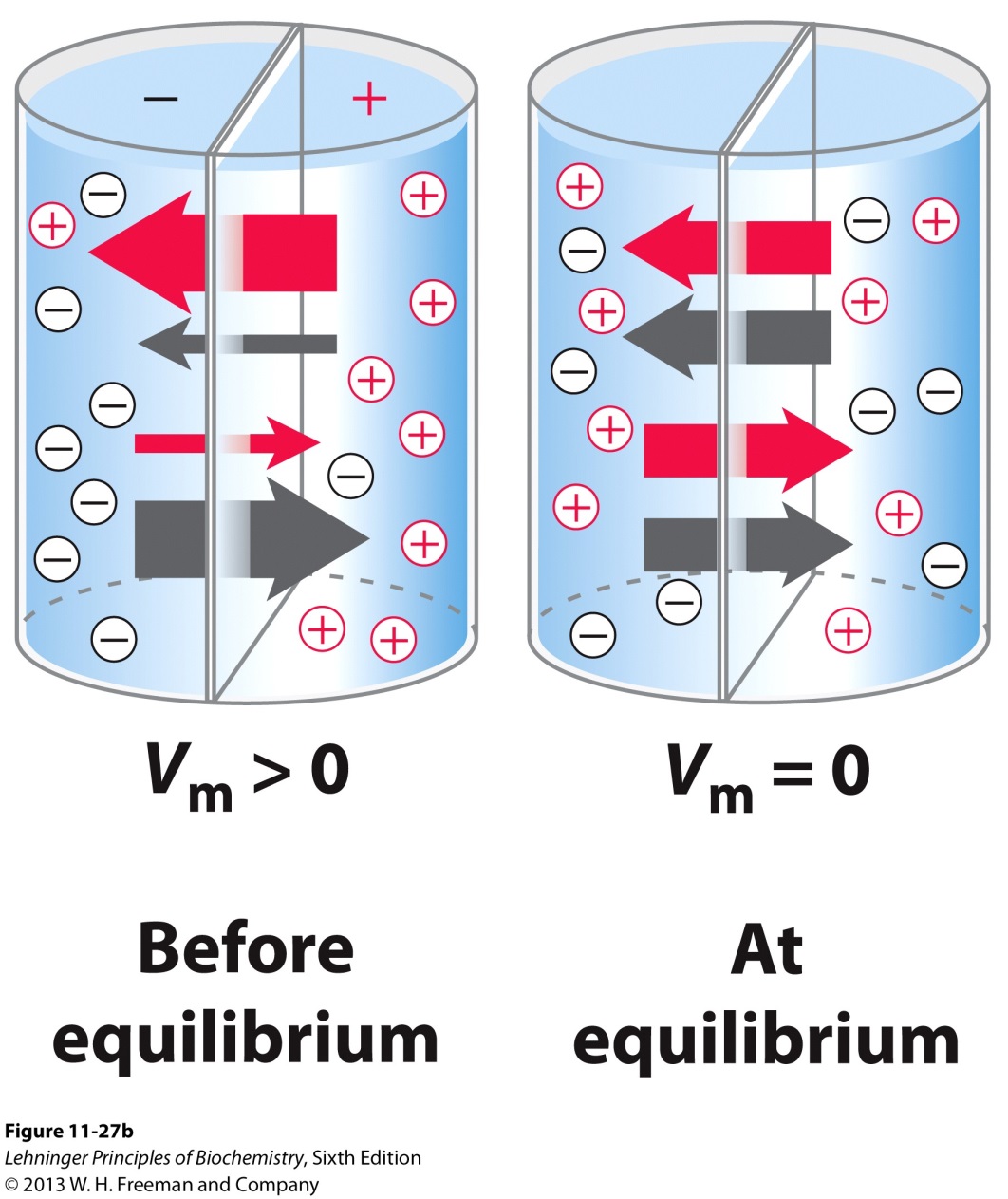 Electrochemical potential reaches zero at equilibrium.
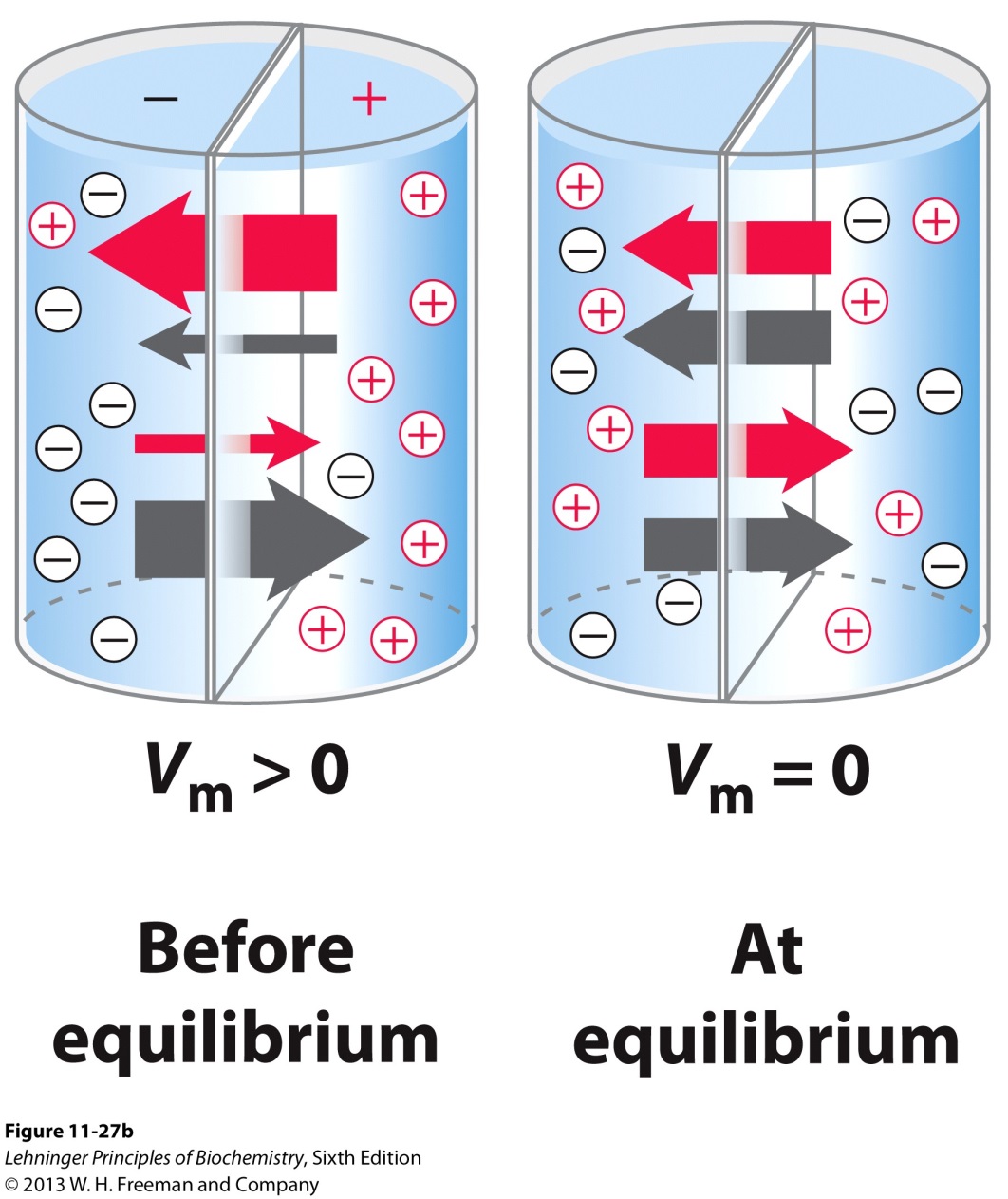 34
3B. Passive Transport in Contrast to Active       Transport
In passive transport, the transported species always moves down its electrochemical gradient and is not accumulated above the equilibrium concentration.

In active transport, the transported species always moves against its electrochemical gradient and is accumulated above the equilibrium concentration.

Active transport is thermodynamically unfavorable (endergonic ΔG > 0) and takes place only when coupled (directly or indirectly) to an exergonic process such as 
Breakdown of ATP
The concomitant flow of some other chemical species down its electrochemical gradient.
35
3C. Transport of a Polar or Charged Solute
To pass through a lipid bilayer, a polar or charged solute must: 

1st- Give up its interactions with the water molecules in its       hydration shell. 

2nd- Diffuse 3 to 10 nm through a nonpolar solvent in which it            is poorly soluble.
High Energy Intermediate State
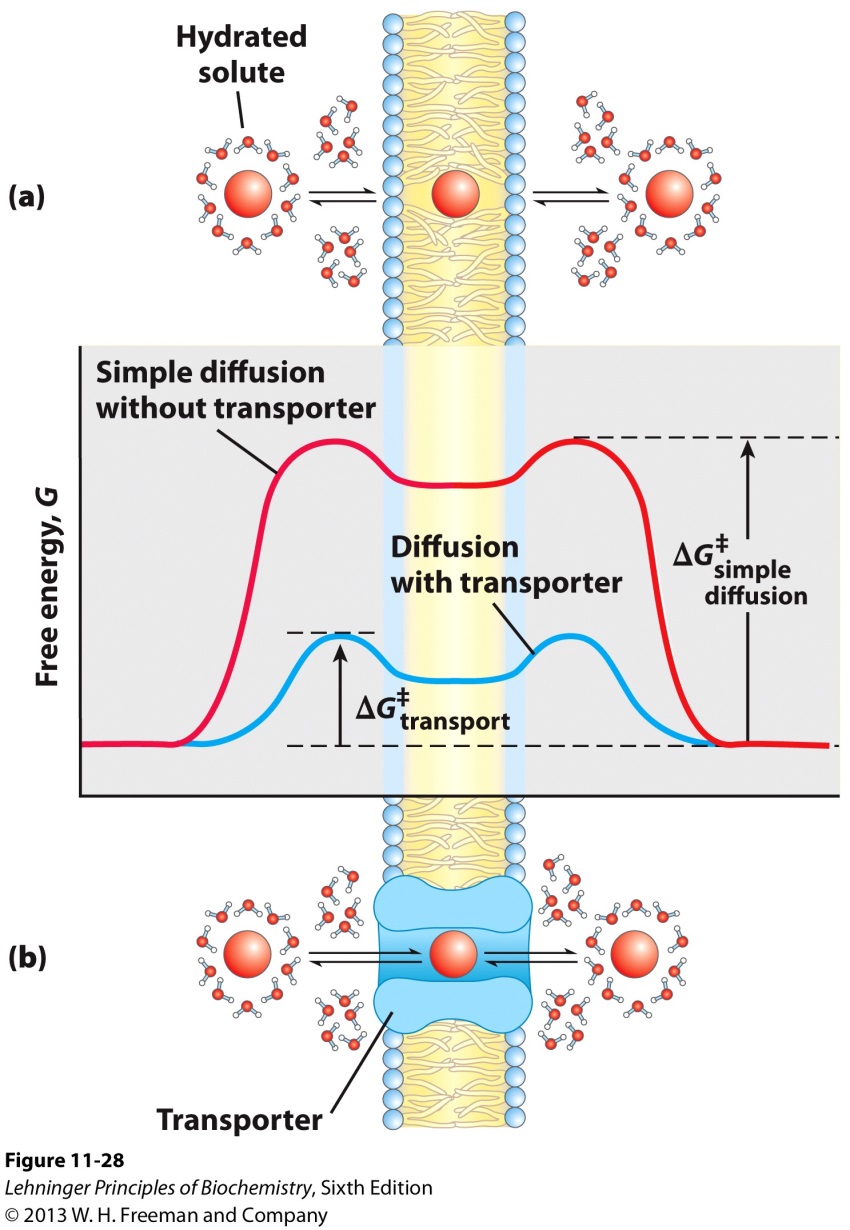 36
3C. Transport of a Polar or Charged Solute
There are membrane proteins that facilitate this diffusion called transporters or permeases (enzymes but not in the traditional sense) in the direction of or against the electrochemical gradient.

Provide a polar/charged environment with a lower energy intermediate state.
Lower Energy Intermediate State
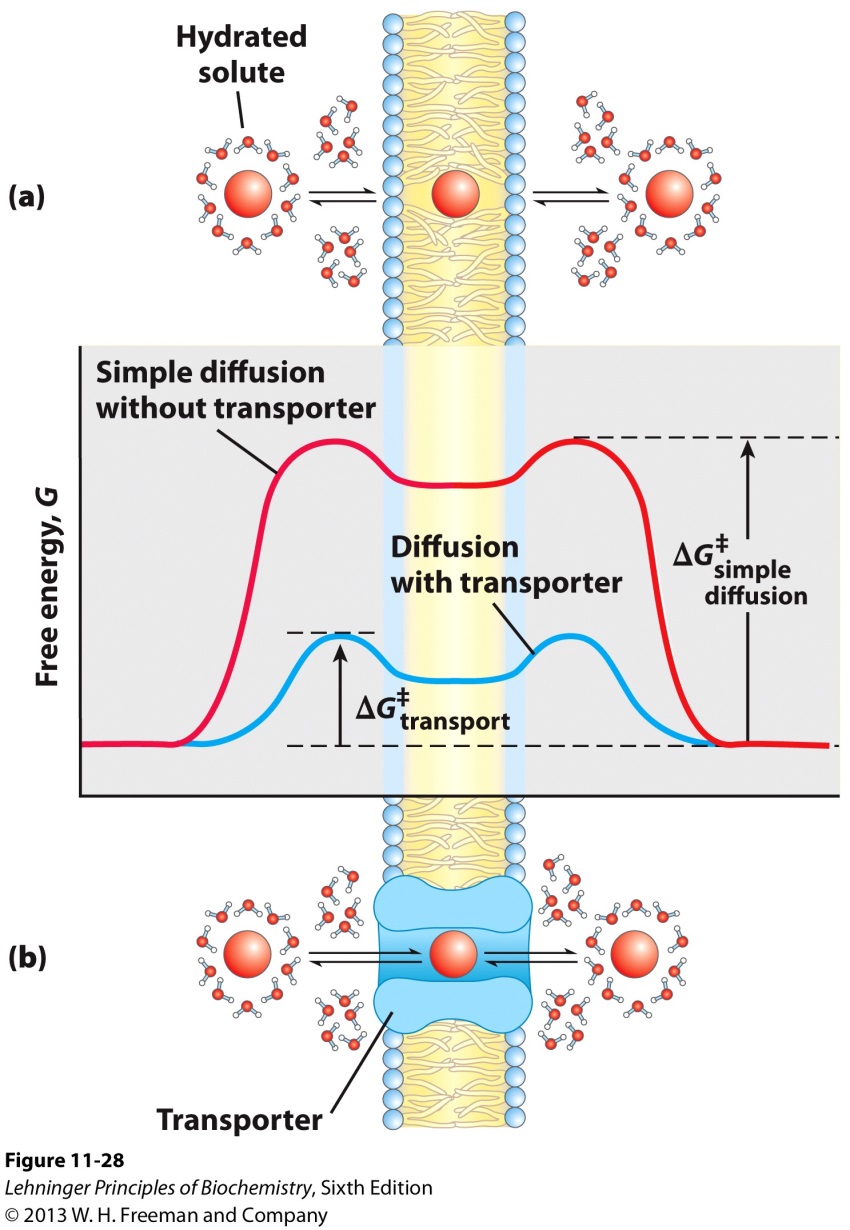 37
3C. Transport of a Polar or Charged Solute
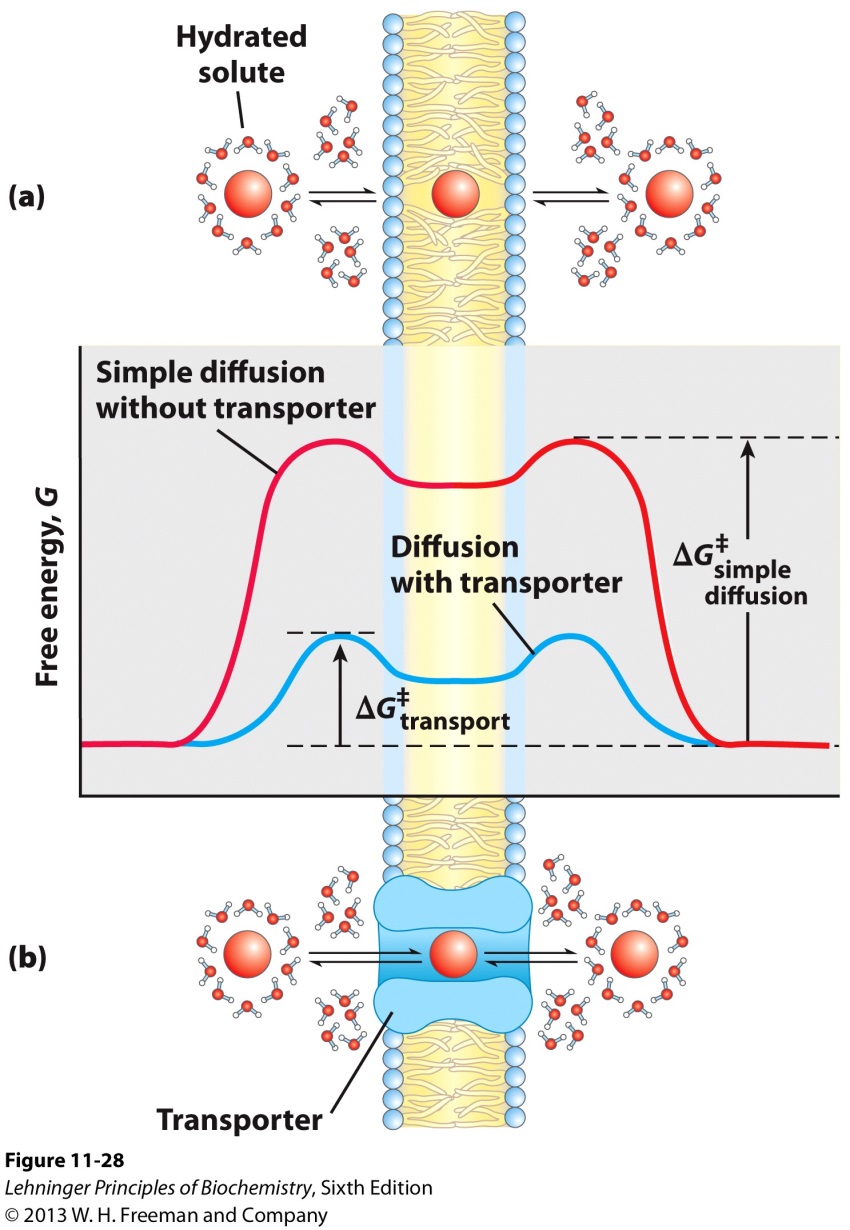 38
3C. Transport of a Polar or Charged Solute
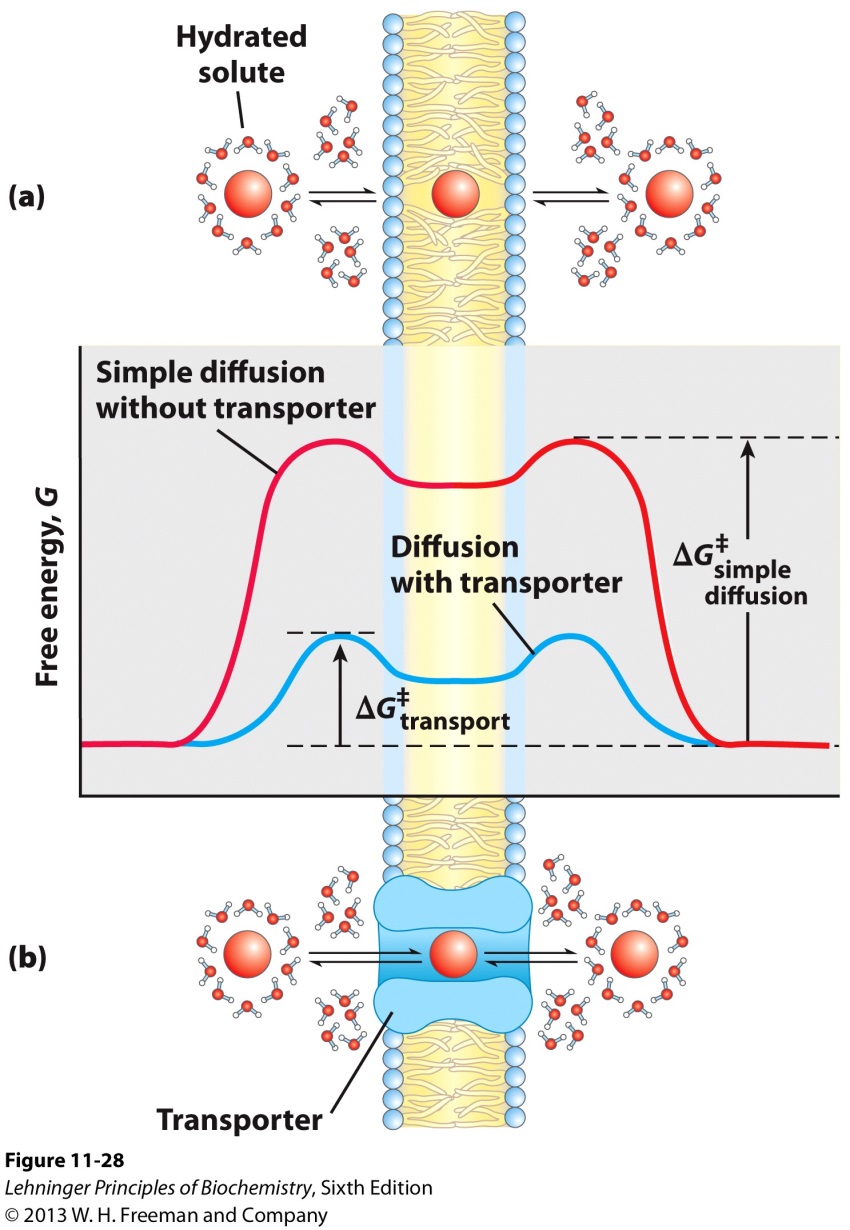 ΔG╪transport <  ΔG╪simple diffusion 

Because the ΔGbinding  for polar/charged solute binding to transporter is negative as a result of cumulative weak interactions and compensates partly for the positive ΔGdehydration .
ΔG’° = 0
39
3D. Transporters Classified by Solutes (Substrates)        and Directionality
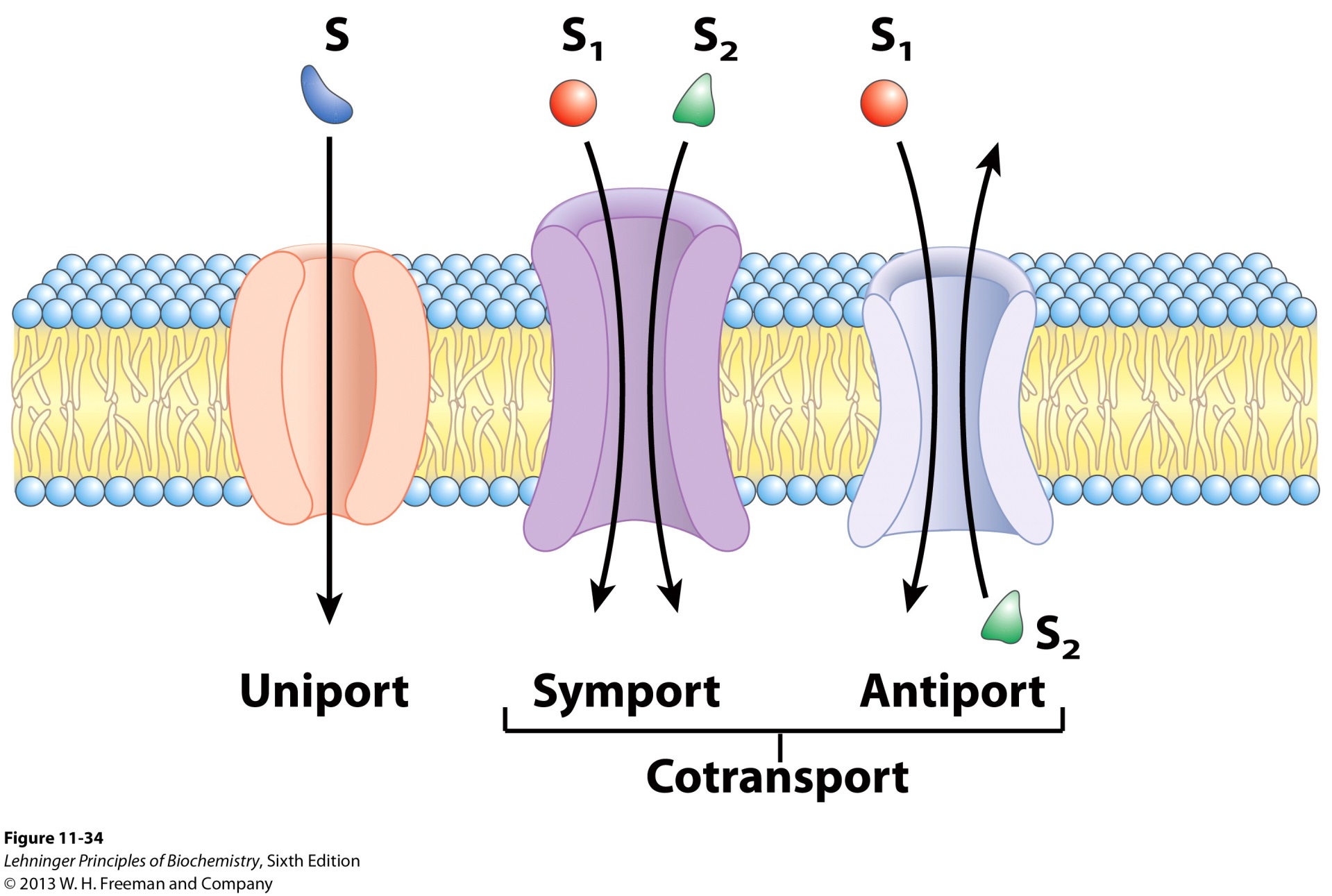 The directionality can be with or against the electrochemical gradient and so transporters can facilitate both passive and active transport.
40
3E. Active Transport
In primary active transport, the energy released by ATP hydrolysis (for example) drives solute movement against an electrochemical gradient, which is an endergonic process.
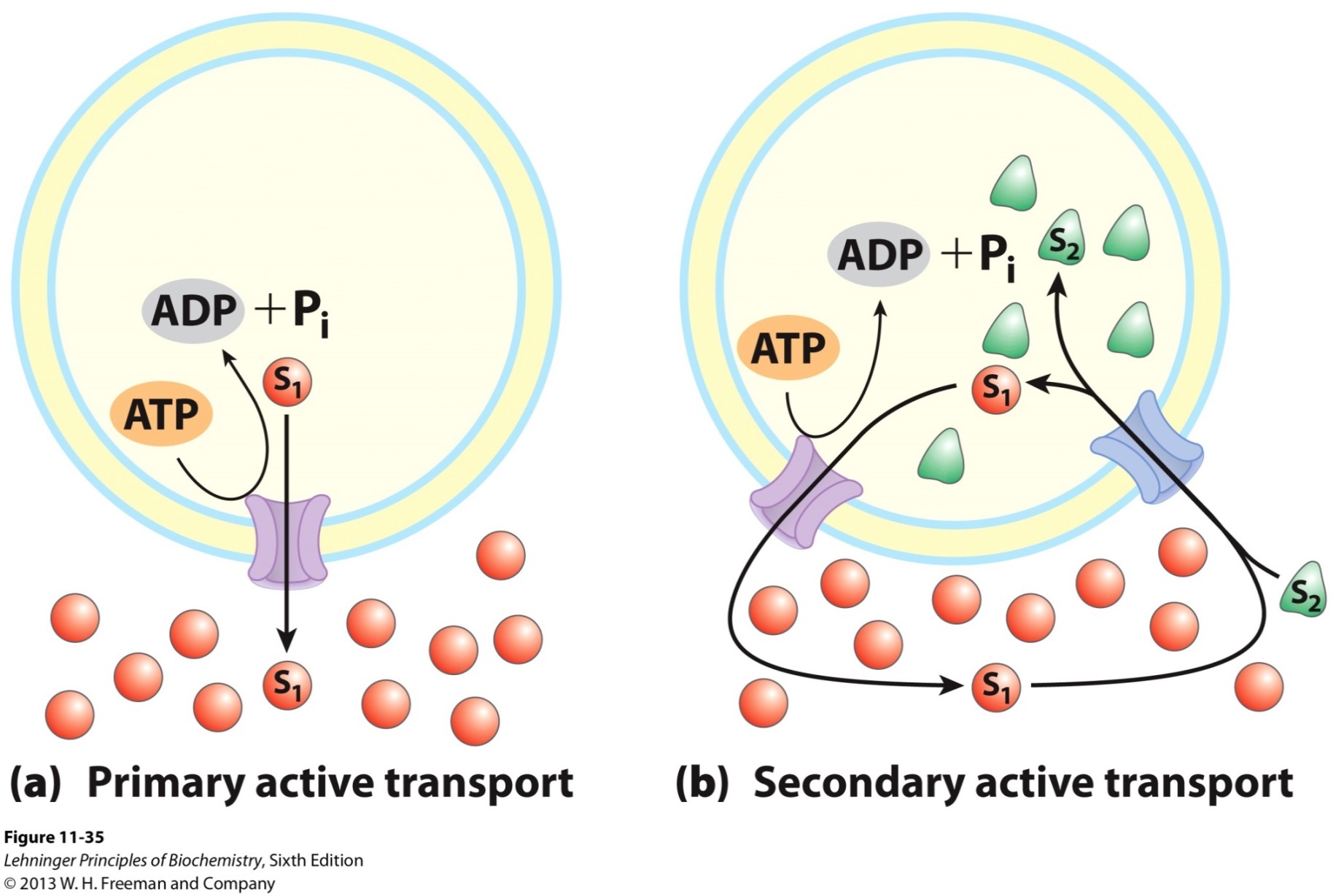 41
3E. Active Transport
In secondary active transport, a gradient of ion X has been established by primary active transport. Movement of X down its electrochemical gradient now provides the energy to drive cotransport of a second solute (S) against its electrochemical gradient.
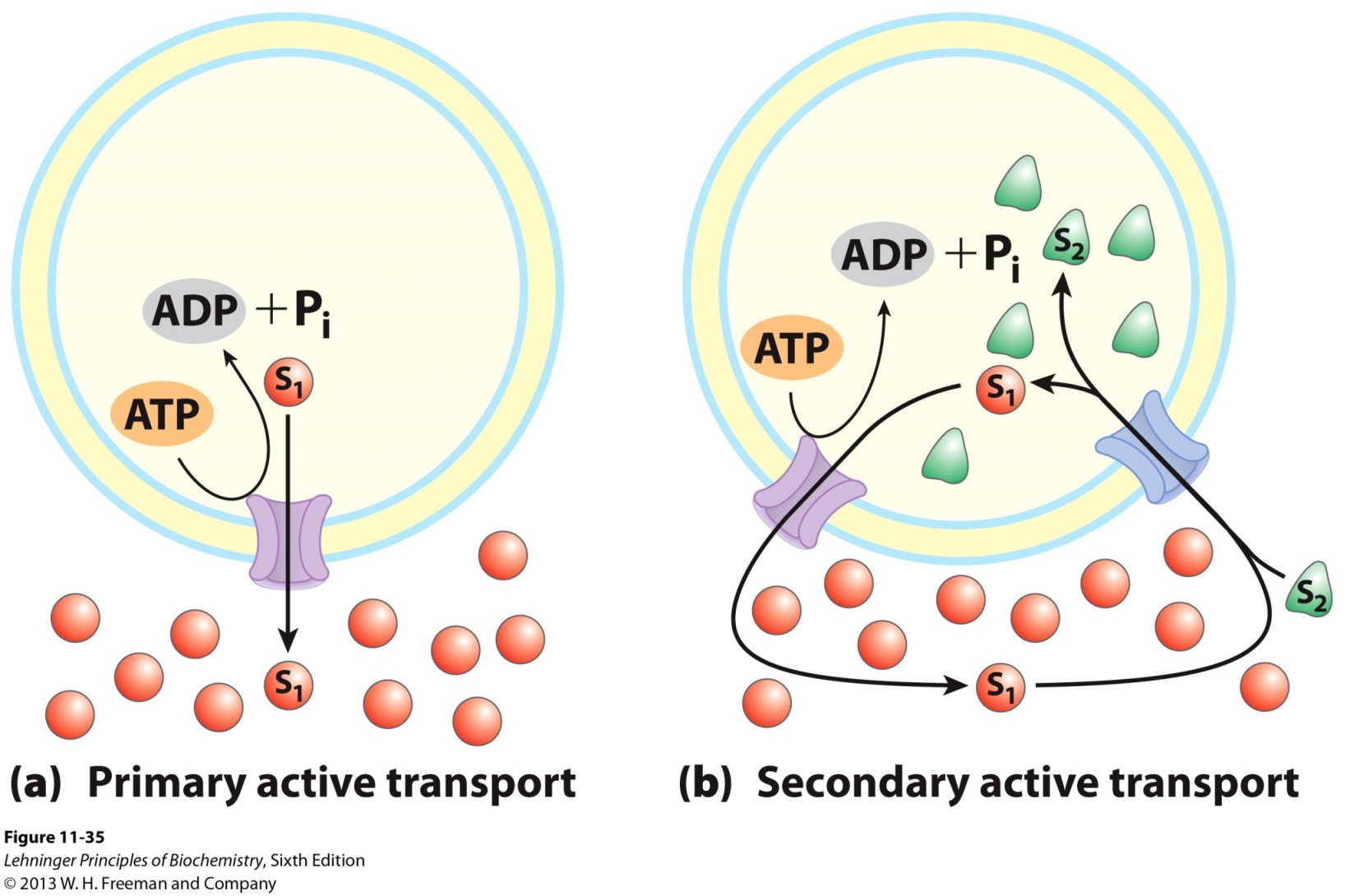 42
3F. Free-energy Change for transport (ΔGt)
The amount of energy needed for the transport of a solute against a gradient can be calculated from the initial concentration gradient. The general equation for the free-energy change in the chemical process that converts S to P is 

ΔG  = ΔG’° + RT ln [P]/[S]

where R = 8.315 J/mol· K and T is in K.

Because S is not actually converted into a product P,

ΔG’° = 0; ΔGt = RT ln C2/C1


C1  is the concentration from starting region C2 is the concentration at the final region.
43
3F. Free-energy Change for transport (ΔGt)
ΔG’° = 0; ΔGt = RT ln C2/C1


If C1  = C2/10, 
ΔGt = RT ln (10 x C1)/C1

ΔGt = 5.7 kJ/mol

ΔGt is positive; Flow against electrochemical gradient

ΔGt is negative; Flow down electrochemical gradient
44
3F. Free-energy Change for transport (ΔGt)
If solute is an ion,





Where             = Charge x Faraday Constant x Transmembrane 
                            electrical potential (in Volts)

Faraday constant: 96,480 J/V· mol

Eukaryotic cells have electrical potentials across their plasma membranes of about 0.05 to 0.1 V (with the inside negative relative to the outside)
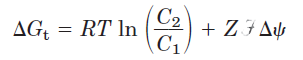 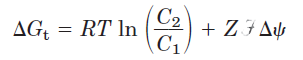 45
3G. General Classification of Transporters
Carriers
Substrates with high stereospecificity
Catalyze transport at rates below free diffusion limits
Saturable like enzymes

Channels
Not high stereospecificity
Catalyze transfers at rates several orders of magnitude greater than carriers, approaching diffusion limits
 Not saturable
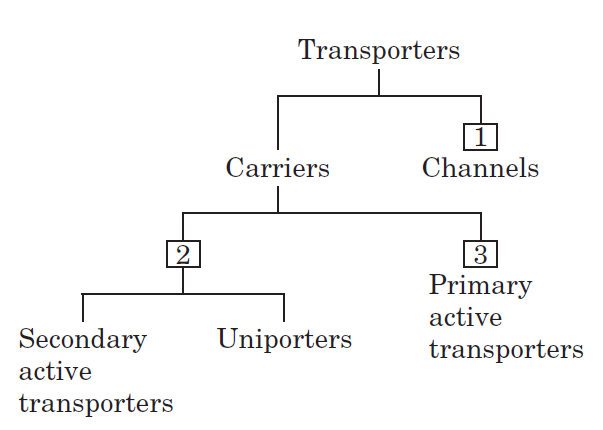 46
4. Types of Transports
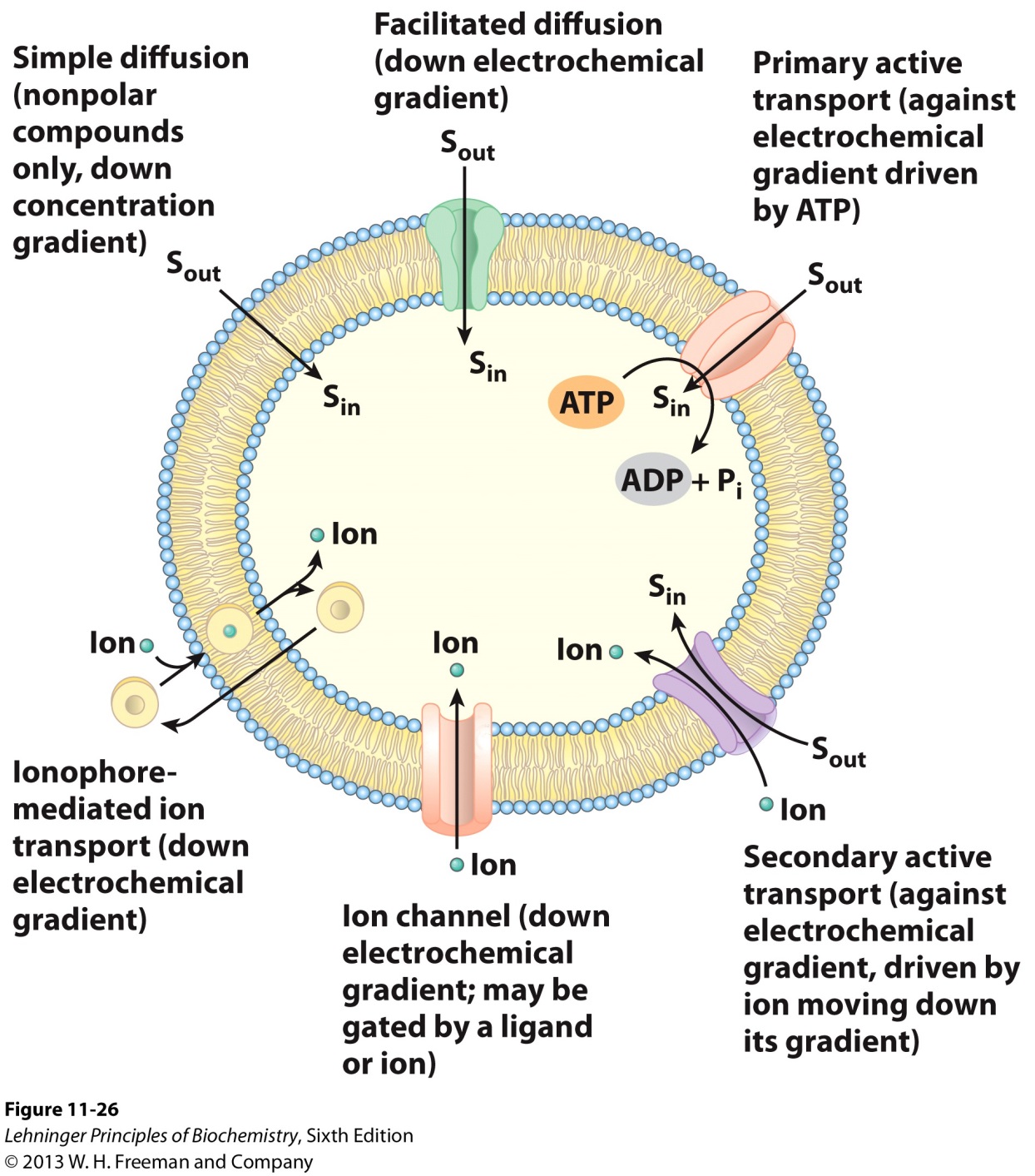 47